COMPSCI 111 / 111GMastering Cyberspace:  An introduction to practical computing
HTML5
Heading
Formatting.  Plain text contains all the content which will appear on the page.  Using a variety of formatting styles makes the text much easier to read and can be used to emphasise points.
Paragraph
Emphasise
Markup Languages
Paragraph
Markup Tags
(HTML)
<h1>Formatting.</h1> <p>Plain text contains all the content which will appear on the page.</p>  
<p> Using a variety of formatting styles makes the text much <em>easier to read</em> and can be used to <em>emphasise points.</em></p>
Formatting

Plain text contains all the content which will appear on the page.

Using a variety of formatting styles makes the text much easier to read 
and can be used to emphasise points.
Final 
Appearance
HTML5 01
2
Markup Languages
Markup
Indicates the formatting that should be used to display the page

Markup Language
A markup language consists of special tags which are placed in the text
Specifies how to format the text

Hypertext Markup Language (HTML)
Used to format web pages
Contains hypertext information (links)
Written in ASCII / Unicode
Embedded format codes (tags)
HTML5 01
3
[Speaker Notes: Plan text

Ascii - Unicode]
Browser Wars
HTML 1.0
Tim Berners Lee (1993)

Browsers added extra features
Internet Explorer had unique tags
Netscape Navigator had unique tags

Major problem
What tags should a publisher use?
How can this problem be resolved?
http://en.wikipedia.org/wiki/Browser_wars
HTML5 01
4
[Speaker Notes: <blink> in netscape navigator but not in IE

this was the state in mid/late 90’s
 
each browser wanted to have an edge over the others by having their special unique tags]
Development of HTML
HTML 2.0
Internet Engineering Task Force standard (1995)

HTML 3.2 / HTML 4.0
W3 Consortium recommendation (1997)

HTML 4.01
W3C recommendation (1999)

XHTML 1.0
W3C recommendation (2000)

HTML5
Fifth revision of HTML standard. Standardized October 2014.
http://en.wikipedia.org/wiki/Html
HTML5 01
5
[Speaker Notes: companies deliberately introduced tags that weren’t used by other companies

the goal is to make it easy for tools to parse web pages

many browser including IE are not standard compliant -> makes web development difficult


X extensible – extra set of rules]
Document Type Definition
Defines which standard is being used for the page
We use HTML5

Should appear at the top of the file
<!DOCTYPE html>
HTML5 01
6
[Speaker Notes: All files need this

DTD at top]
Encoding methods
Different character sets used to encode the page
ASCII
UTF-8
Unicode

Need to tell the browser which encoding is used
Located in the head of the document.
<meta charset=“UTF-8”>
HTML5 01
7
[Speaker Notes: utf-8 and unicode 16 bit code

Plain text

Unicode extension of ascii

Utf-8 most common]
Use at the start of every file
Copy and paste the code exactly as it appears
Will be provided in tests and exams
<!DOCTYPE html>
<html>
<head>
<meta charset=“UTF-8”> 
</head>
HTML5 01
8
HTML Source Code
Code used by the browser to display the page
White space is ignored

Comments
Ignored by the browser
Allow you to document your code
<!-- Put your comment here -->

Layout
Use tidy layout where possible
Make code easy to understand 
Make code easy to maintain/ modify
Use whitespace and comments to help
HTML5 01
9
Overview of tags
Markup achieved with “tags”
Enclosed with angle brackets < … >
Use lower case
Most come in pairs <tag> … </tag>

Tag usually applies to text between start and end tag
This word is in <span>italics</span>
HTML5 01
10
[Speaker Notes: Tags always lowercase


DO not overlap container tags

<EM><B>text </EM></B> is not acceptable]
Attributes
Some tags require additional information
Properties or attributes of the tag
<tag property=“value”> </tag>
HTML5 01
11
[Speaker Notes: Attributes always/only in opening tag

Can have more than one]
Nested Tags
Tags must be correctly nested
Cannot close an open tag until all the open tags that it affects are also closed
<tag>
Text only affected by “tag”

<tag2>
Text affected by both “tag” and “tag2”
</tag2>

Text only affected by “tag”
</tag>
HTML5 01
12
Essential tags
<html>
Encloses the entire document
Specifies that the document uses html
<html>
.
.
.
.
.
.
.
.
</html>
HTML5 01
13
Essential tags
<head>
Contains information for the browser
E.g. character encoding used
Does not contain any content to be displayed on the page
<html>
<head>
<meta charset=“UTF-8”>
</head>
.
.
.
.
.
</html>
HTML5 01
14
[Speaker Notes: meta info in heading, style stuff in heading, heading is info for browser

Browser specific information – no content]
Essential tags
<body>
Contains all the content that will appear on the page
<html>
<head>
<meta charset=“UTF-8”>
</head>
<body>
.
.
.
</body>
</html>
HTML5 01
15
[Speaker Notes: contents]
Essential tags
<title>
Part of the head
Specifies the title to be used by the browser
Name of the window
Used in navigation (bookmarks, history, etc.)
<html>
<head>
<meta charset=“UTF-8”>
<title>Introduction to tags</title>
</head>
<body>
.
.
.
</body>
</html>
HTML5 01
16
[Speaker Notes: Used in bookmarks and history]
HTML5 Exercise
Exercise 1: What does HTML stand for?

Hypertext Markup Language

Exercise 2: What is a document type definition used for?

Defines which standard is being used for the webpage 

Exercise 3: What is “white space”?

Characters or series of white space characters that define horizontal or vertical spaces
17
HTML5 01
Block-level tags
Define the structure of a “block”
Headings
Paragraphs
Lists
Tables
Preformatted text
HTML5 01
18
[Speaker Notes: block level tag or in-line tag

block level goes from one side to other, if don’t cover the entire width, then centered

Preformatted like verbatim in latex]
Paragraphs
<p>
Defines a paragraph of text
<html>
<head>
<meta charset=“UTF-8”>
<title>Introduction to tags</title>
</head>
<body>
<p>This is a very simple web page</p>
<p>
It contains two different paragraphs
of text.
</p>
</body>
</html>
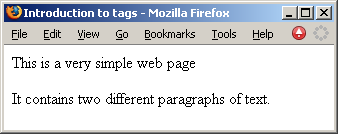 HTML5 01
19
HTML5 Exercise
Exercise 4: Create a complete HTML5 document with the title “Simple page”. The only text that should appear on the page is “Hello World”.

<!DOCTYPE html>
<html>
<head>
<meta charset=“UTF-8”>
<title>Simple Page</title>
</head>
<body>
<p>Hello World</p>
</body>
</html>
HTML5 01
20
Headings
Six levels of headings
<h1>		First level heading
<h2>		Second level heading
<h3>		Third level heading
<h4>		Fourth level heading
<h5>		Fifth level heading
<h6>		Sixth level heading
HTML5 01
21
[Speaker Notes: All headings are bold!!]
Headings
<html>
<head>
<meta charset=“UTF-8”>
<title>Introduction to tags</title>
</head>
<body>
<h1>A very simple web page</h1>
<p>It contains two paragraphs and two headings</p>
<h2>Second section</h2>
<p>This section is less important</p>
</body>
</html>
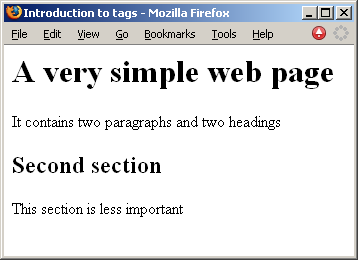 HTML5 01
22
[Speaker Notes: Spaces between each block]
Example of Head, Heading and Title
<html>
<head>
	<meta charset=“UTF-8”>
	<title> Titles, headings and heads</title>
</head>
<body>
	<h1>Title</h1>
	<p>The title is part of the document head</p>

	<h2>Head</h2>
	<p>The head is not shown on the page</p>

	<h2>Heading</h2>
	<p>These come in different sizes 
	and make up the content of the page.  
	They should therefore be used only 
	in the body.</p>
	<p>Do not get confused</p>
</body>
</html>
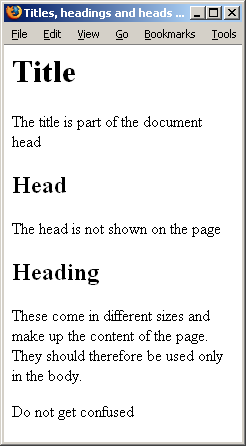 HTML5 01
23
[Speaker Notes: Title appears in title bar

Head contains browser specific information

Heading is part of the content it is in the body

on a test, could be given this html and asked to draw what it looks like and vice versa, given
a picture be asked to write the html code that generates it]
Ordered Lists
Ordered Lists 
Automatically numbered
<ol> … </ol>	Contains the entire list
<li> … </li>	Used for each list item
<p>Structure of an HTML document</p>
<ol>
<li>HTML</li>
<li>HEAD</li>
<li>BODY</li>
</ol>
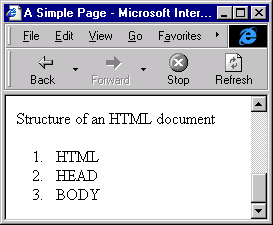 HTML5 01
24
[Speaker Notes: 3 types of lists 

like enumerate and item

Space between different blocks]
Unordered Lists
Unordered Lists 
Bullet Points
<ul> … </ul>	Contains the entire list
<li> … </li>	Used for each list item
<p>Structure of an HTML document</p>
<ul>
<li>HTML</li>
<li>HEAD</li>
<li>BODY</li>
</ul>
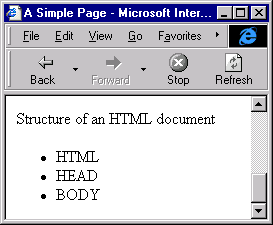 HTML5 01
25
Description Lists
Terms and explanations
<dl> … </dl>	Contains the entire list
<dt> … </dt>	Defines a term in a description list
<dd> … </dd>	Is used to describe a term in a description list
<p>Some definitions</p>
<dl>
<dt>HTML</dt>
<dd>Hypertext Markup Language</dd>
</dl>
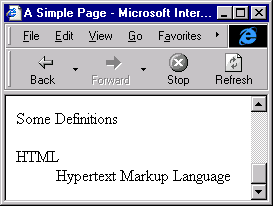 HTML5 01
26
[Speaker Notes: 3 tags

Definition term

Definition description

different browsers show the definitions differently, some ident, some make bold]
Tables
<table>
Used to format tables of information
By default, there are no borders shown
HTML 5 01
27
[Speaker Notes: Borders not created by default]
Tags required to format Tables
Row

<tr>
<td> … </td>
<td> … </td>
</tr>
Data
28
HTML5 01
[Speaker Notes: Like description list

Table row
Table data]
A simple table example
<html>
 <head>
	<meta charset=“UTF-8”>
<title>Simple Table</title>
</head>
<body>
<p>What follows is a simple
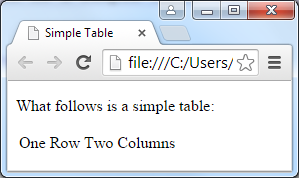 table:</p>
<table>
   <tr>
<td>One
   </tr>
  </table>
 </body>
</html>
Row</td><td>Two
Columns</td>
HTML5 01
29
[Speaker Notes: No borders]
Table Exercise
Exercise 1: Write a fragment of HTML5 code that will generate a table with 2 rows and 1 column. The text in the first row should be “first row” and the text in the second row should be “second row”.
<html>
<head>
	<meta charset=“UTF-8”>
<title>Simple Table</title>
</head>
<body>
	<p>What follows is a simple table:</p>
	<table>
	   <tr><td>first row</td></tr>
	   <tr><td>second row</td></tr>
	</table>
</body>
</html>
HTML5 01
30